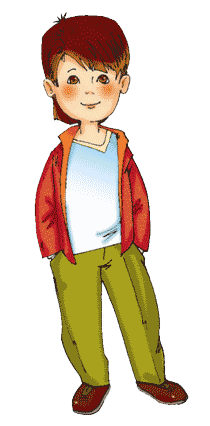 Работа с детьми«группы риска»
Выполнила 
социальный педагог МКОУ «Шамилькалинская СОШ»
Абдулаева А.М.
Трудный  ребёнок
– это учащийся, у которого в течение длительного времени (более 3 месяцев) наблюдается одна или несколько проблем в социально-эмоциональной, учебной, мотивационно-волевой сферах.
По характеру поведения различают:
Провокационное поведение (манипуляторы);
Девиантное поведение (не соответствует общепринятым нормам) – поведение, угрожающее благополучию других и собственному;
Активный протест (несогласие с действиями взрослых);
Гипоопека (отсутствие родительского внимания);
Педагогическая запущенность (недостаточность обучения и воспитания).
Этапы работы с детьми «группы риска»
Выявление детей группы риска на основании опросов классных руководителей, учителей-предметников, родителей;
Составление карточек на каждого из них с учетом      фамилии, имени, года рождения, класса, категории семьи и т.д.;
Изучение семьи;
Изучение отношений с классным коллективом и сверстниками;
Изучение личностных особенностей;
Определение форм и направлений дальнейшей работы;
Подключение специалистов разного профиля.
Проблемы детей «группы риска»:
в обучении; 
во взаимоотношении со сверстниками; 
во взаимоотношении с родителями; 
рисковое поведение, в том числе различного рода зависимости; 
комплексные проблемы.
Их проявлением может быть:
нарушение поведения (от замкнутости до агрессии); 
эмоциональное неблагополучие (плаксивость, вспышки гнева и т. д.); 
пропуск уроков и учебных дней без уважительной причины; 
нарушение общепринятых норм поведения; 
совершение противоправных действий.
Важное условие предупреждения возникновения у подростка серьезных социально-эмоциональных проблем и попадания его в "группу риска" – правильно организованная досуговая деятельность, которая может включать в себя:
посещение кружков и секций (как в школе, так и за ее пределами); 
внеклассную деятельность в школе; 
экскурсии; 
 туристические походы; 
участие в работе детских и подростковых общественных организаций и др.
Алгоритм работы с учащимися «группы риска»
Работа классного руководителя по выявлению учащихся «группы риска»
Выяснить, кто из ребят относится к «группе риска», по какой причине;
Выяснить в каких условиях и семьях проживают эти дети;
Обратиться к школьному психологу или социальному педагогу для оформления запроса по работе с такими детьми;
Составить карту учащегося;
Определить формы работы с такими учащимися.
Каждый классный руководитель должен:
Составить план работы по профилактике безнадзорности и правонарушений, в который должны быть обязательно включены:  индивидуальные и групповые профилактические беседы, игры, родительские собрания, посещения на дому, педагогические диагностики и т.д.;
Вести дневник классного руководителя, где на каждого ребенка выделена отдельная страница, на которой фиксируется вся работа, проводимая с ребенком и его родителями;

Если данная работа не приносит положительного результата, то встает вопрос о постановке ученика на внутришкольный  профилактический учет.
Решение об этом принимает Совет профилактики школы.
Причинами постановки на внутришкольный профилактический учет могут быть:
нарушение Устава школы;
систематическое невыполнение домашнего задания;
отказ от работы на уроке;
нарушение дисциплины на уроке;
прогулы учебных занятий;
драки, грубость, сквернословие;
курение;
употребление спиртных напитков, наркотических веществ;
совершение правонарушений с доставкой несовершеннолетнего в органы полиции;
совершение преступления;
систематическая порча государственного и личного имущества;
буллинг, издевательство над учащимися: над маленькими или более слабыми учащимися;
единичные случаи нарушения общественного порядка в школе, в результате которого возникла угроза жизни другого человека;
совершение несовершеннолетними правонарушения, за которое установлена административная ответственность.
Предоставление документов для постановки на учет.
Заявление классного руководителя;
Характеристика на учащегося;
Акт посещения на дому;
Информация о профилактической работе с несовершеннолетним;
Выписка оценок за текущую четверть.
Родителям отправляется уведомление о приглашении их на заседание Совета профилактики. Если родители не явились, то вопрос все равно рассматривается на заседании.

Школьный Совет профилактики разрабатывает план профилактической работы с данным несовершеннолетним.

Если несовершеннолетний ставится на учет по неуспеваемости, то для него может быть разработано индивидуальное расписание дополнительных занятий.

На учащегося заводится учетная карточка.
Карточка  учёта
МКОУ «Шамилькалинская СОШ»
                                                                  
Фамилия______________________________________
Имя_______________________________
Дата рождения_______________________
Адрес______________________________
Телефон____________________________
ФИО матери_________________________
                          _________________________             
ФИО отца___________________________
                     _____________________________
Причины постановки на учёт:
________________________________________________________________________________________________________________________
Результаты работы Совета профилактики безнадзорности и правонарушений.
Обо всех результатах контроля классный руководитель ставит в известность родителей.
Если в результате профилактической работы с несовершеннолетним и его семьей делается вывод о необходимости особой психологической помощи, председатель Совета профилактики обращается с запросом о психологической помощи в психологическую службу школы или района.
Если пишется заключение, что несовершеннолетнему необходимо всестороннее обследование, родителям предлагается обратиться в школьный консилиум с целью создания индивидуального маршрута психолого-медико-педагогического сопровождения.
Если родители отказываются письменно от помощи, предлагаемой школой, то школьный Совет выносит решение об обращении с ходатайством в Комиссию по делам несовершеннолетних.
Снятие учащегося с внутришкольного профилактического учета.
Для того, чтобы снять с учета в результате положительной работы необходимо в школьный Совет предоставить:
Заявление классного руководителя;
Характеристику на несовершеннолетнего;
Информацию о проделанной профилактической работе с указанием достигнутого результата;
Выписку оценок из классного журнала.
Службы при МКОУ «Шамилькалинская СОШ»
Кабинет психолога - Лабазанова М.М;
Кабинет социального педагога - Абдулаева А.М;
Совет профилактики правонарушений и безнадзорности среди несовершеннолетних – Абдулаева А.М;
Комиссия по урегулированию споров между участниками образовательного процесса (дисциплинарный комитет) - ????;
Служба медиации (примирения) - ????;
Психолого-педагогический консилиум – Исмаилова Азраайшат М.
Состав Службы медиации:
1. Руководитель службы школьной медиации. Назначается
директором ОУ на добровольной основе.
В его обязанности входит:
-планирование работы,
-написание отчетов,
-координация деятельности педагогов и школьников,
распространение принципов восстановительной медиации в школе.
2. Педагогические работники (педагог-психолог, социальный педагог,
другие педагоги);
3. Учащиеся старших классов;
4. Инициативные родители.
Состав службы медиации (примирения) в МКОУ «Шамилькалиснкая СОШ»
1.
Состав Комиссии по урегулированию споров:
Состав Комиссии организуется из равного количества представителей учащихся, представителей родительской общественности и представителей педагогического коллектива. Из них  избирается председатель и секретарь. 
Например - 2 ученика, 2 опытных учителя, 2 родителя.
Состав службы по урегулированию споров в МКОУ «Шамилькалинская СОШ»
1.
Состав Совета профилактики:
В состав Совета профилактики входят: социальный педагог, психолог, заместитель
директора по учебно-воспитательной работе.
Руководство деятельностью Совета профилактики осуществляет председатель –
заместитель  директора по учебно-воспитательной работе. Он отвечает за
подготовку и проведение заседания, несет ответственность за выполнением решений и
рекомендаций Совета.
На заседания могут быть приглашены учащиеся, родители и лица, их заменяющие,
классные руководители, учителя - предметники, представители общественности,
инспектор подразделения по делам несовершеннолетних, представители уголовно-
исполнительной инспекции и Федеральной службы по контролю в сфере оборота
наркотических средств.
На первом заседании назначается секретарь Совета профилактики, который несет
ответственность за ведение протокола заседаний.
Контроль за деятельностью совета профилактики осуществляет заместитель
директора по учебно-воспитательной работе Школы.
Состав Совета профилактики в МКОУ «Шамилькалинская СОШ»
1.
Состав ППк
Постоянные члены:
Заместитель директора по ВР
Педагог-психолог;
Социальный педагог;
Учитель-логопед;
Учитель-дефектолог;

Временные члены: 
директор;
учителя-предметники;
классные руководители;
воспитатели дошкольных групп;
медицинский работник;

При отсутствии специалистов они привлекаются к работе Консилиума на
договорной основе.
Состав психолого-педагогического консилиума в МКОУ «Шамилькалиснкая СОШ»
1.
Отличительные особенности:
Цель Комиссии по урегулированию споров – урегулирование споров между участниками образовательных отношений по вопросам реализации права на образование, в том числе в случаях возникновения конфликта интересов педагогического работника, применения локальных актов и обжалования решений о дисциплинарном взыскании учащихся.
Служба медиации работает с другими видами конфликтов, возникающие между: учитель-ученик, учитель – родитель, ученик-ученик. Она работает с нарушителем и жертвой, разрабатывает процедуру примирения сторон, выступая третьим независимым лицом. 
Решения Комиссии по урегулированию споров носят обязательный характер, когда как решения Службы медиации – рекомендательный. 
В процедуре медиации участники конфликта могут участвовать только по соглашению сторон. А в Комиссии случаи конфликта рассматриваются в обязательном порядке, на заседаниях. 
Служба медиации может работать совместно с Советом профилактики, разработать совместный план работы и участвовать на заседаниях Совета.
Спасибо за внимание)))
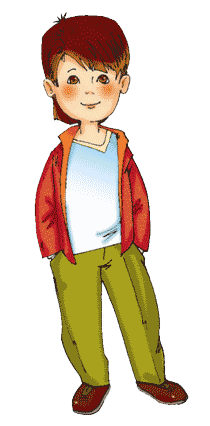